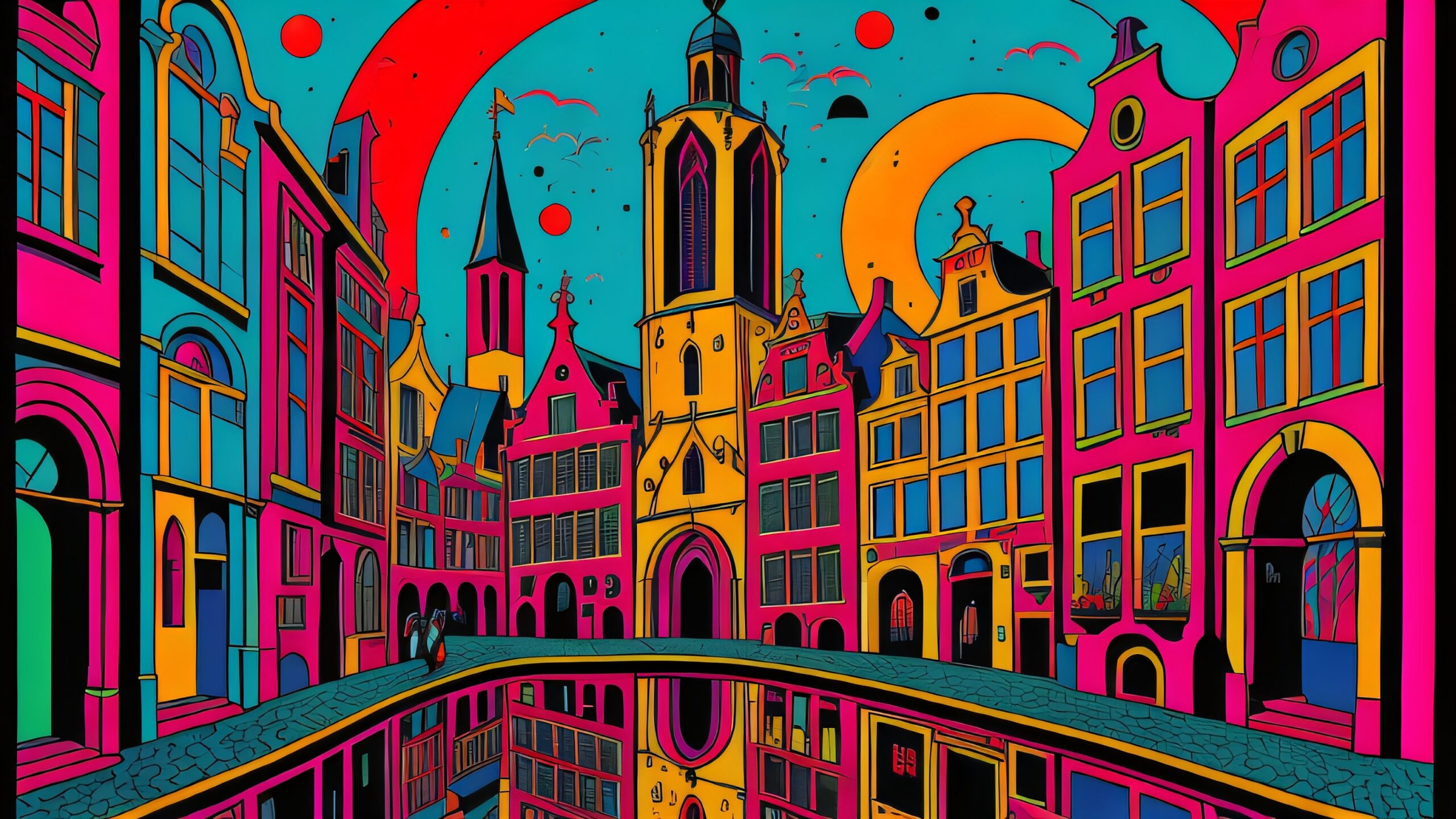 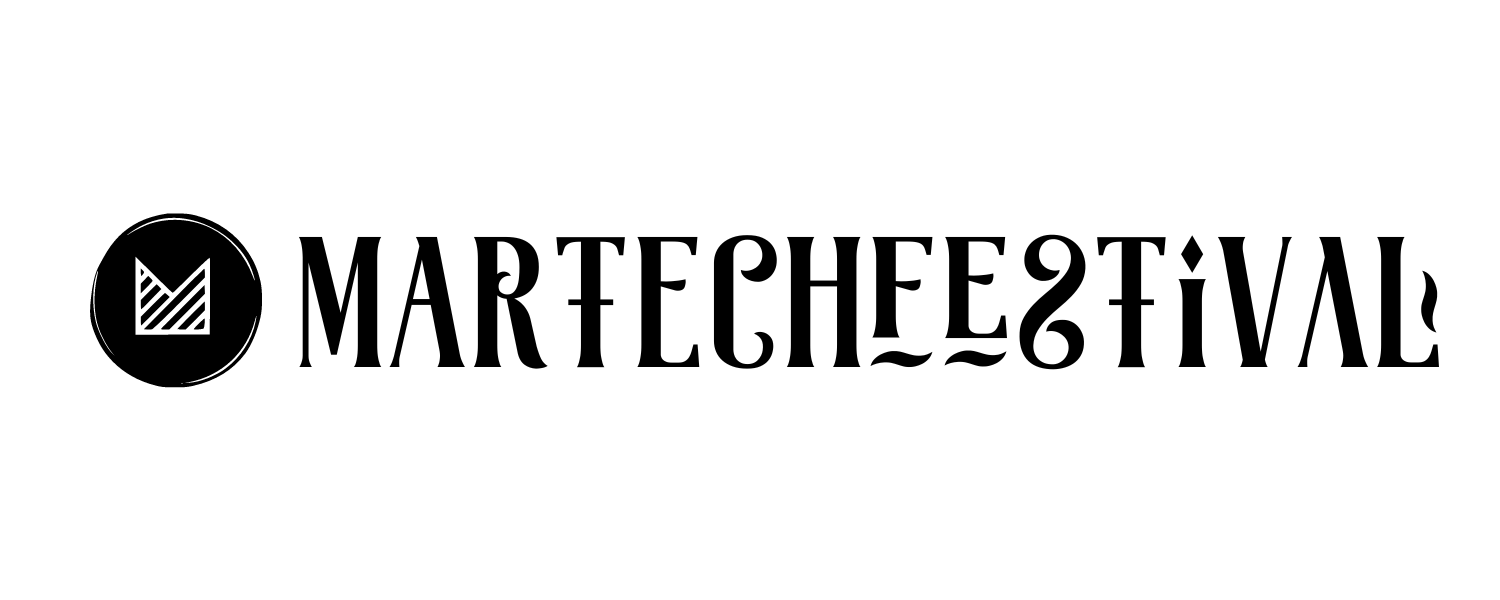 MARTECHFESTIVAL.COM
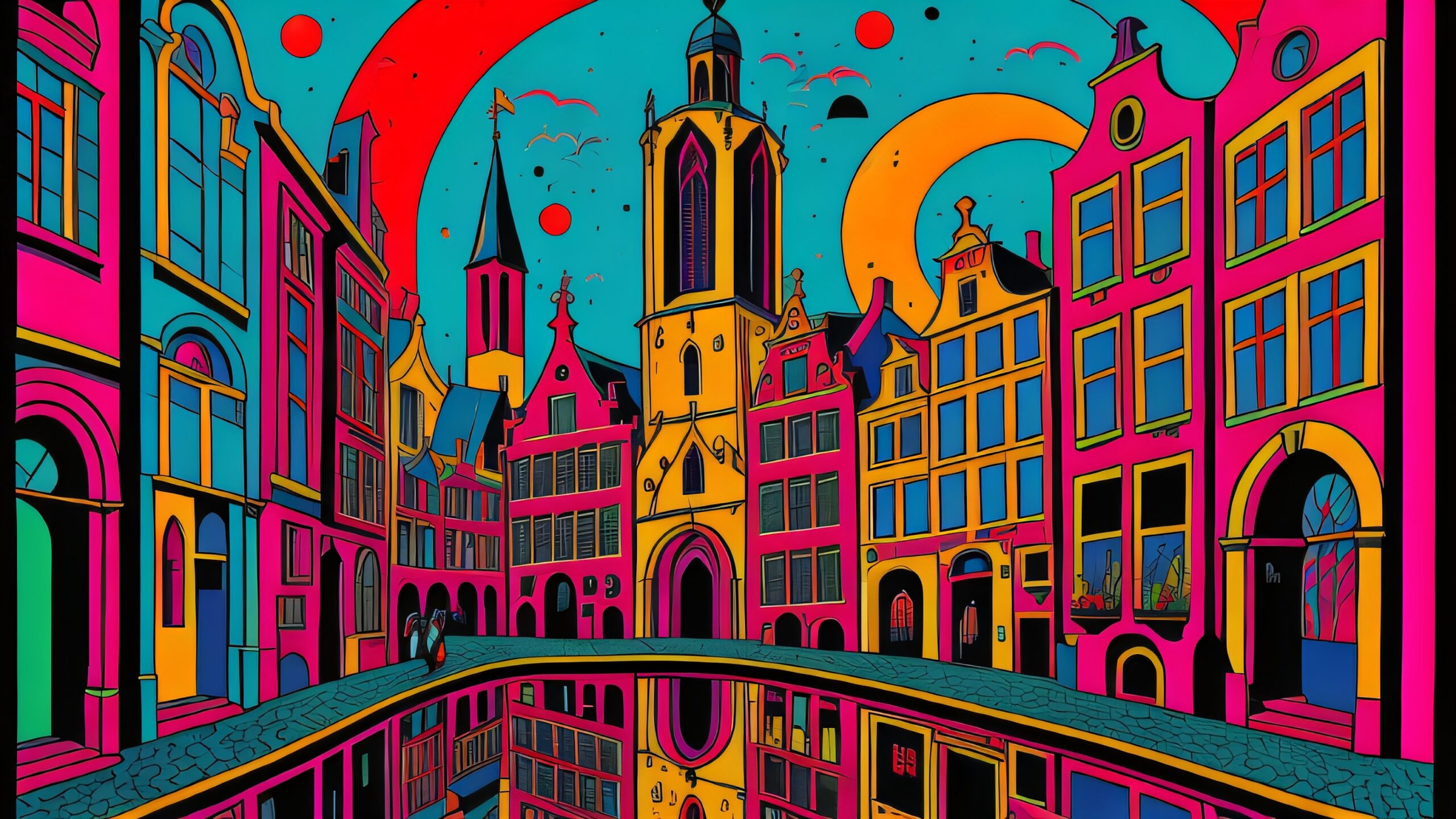 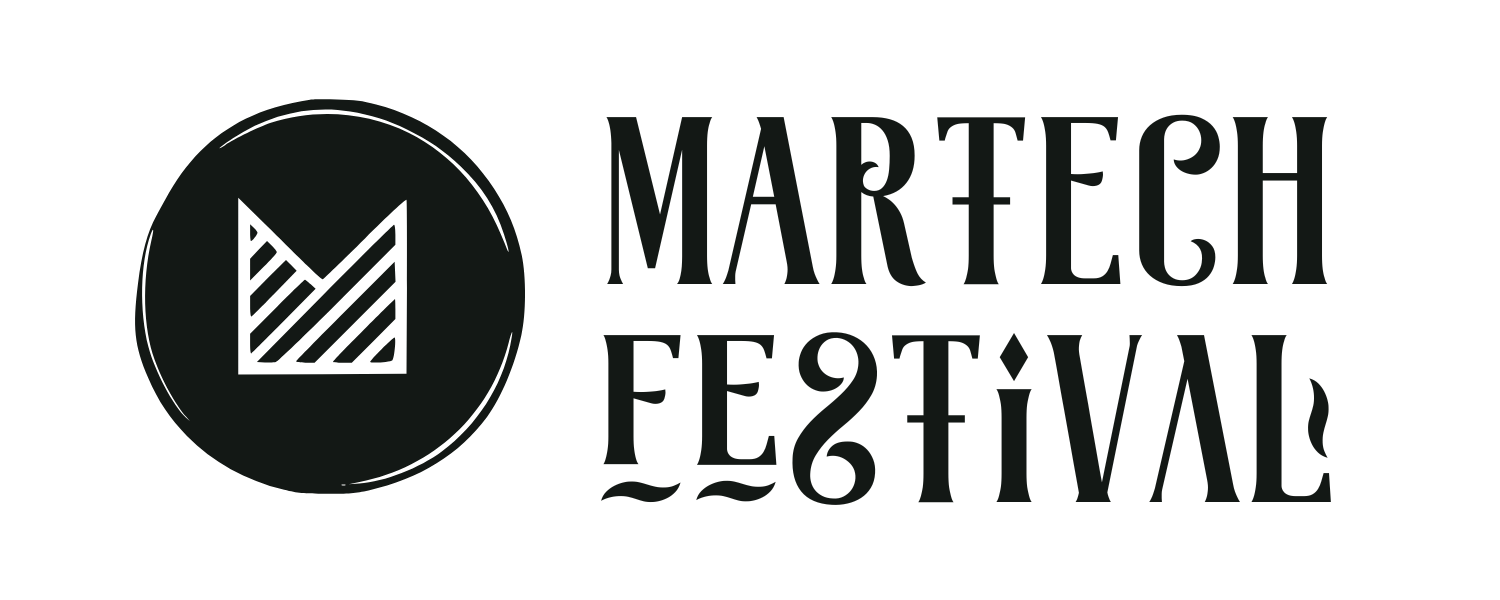 MARTECHFESTIVAL.COM
MARTECHFESTiIVAL.COM
MARTECHFESTiIVAL.COM
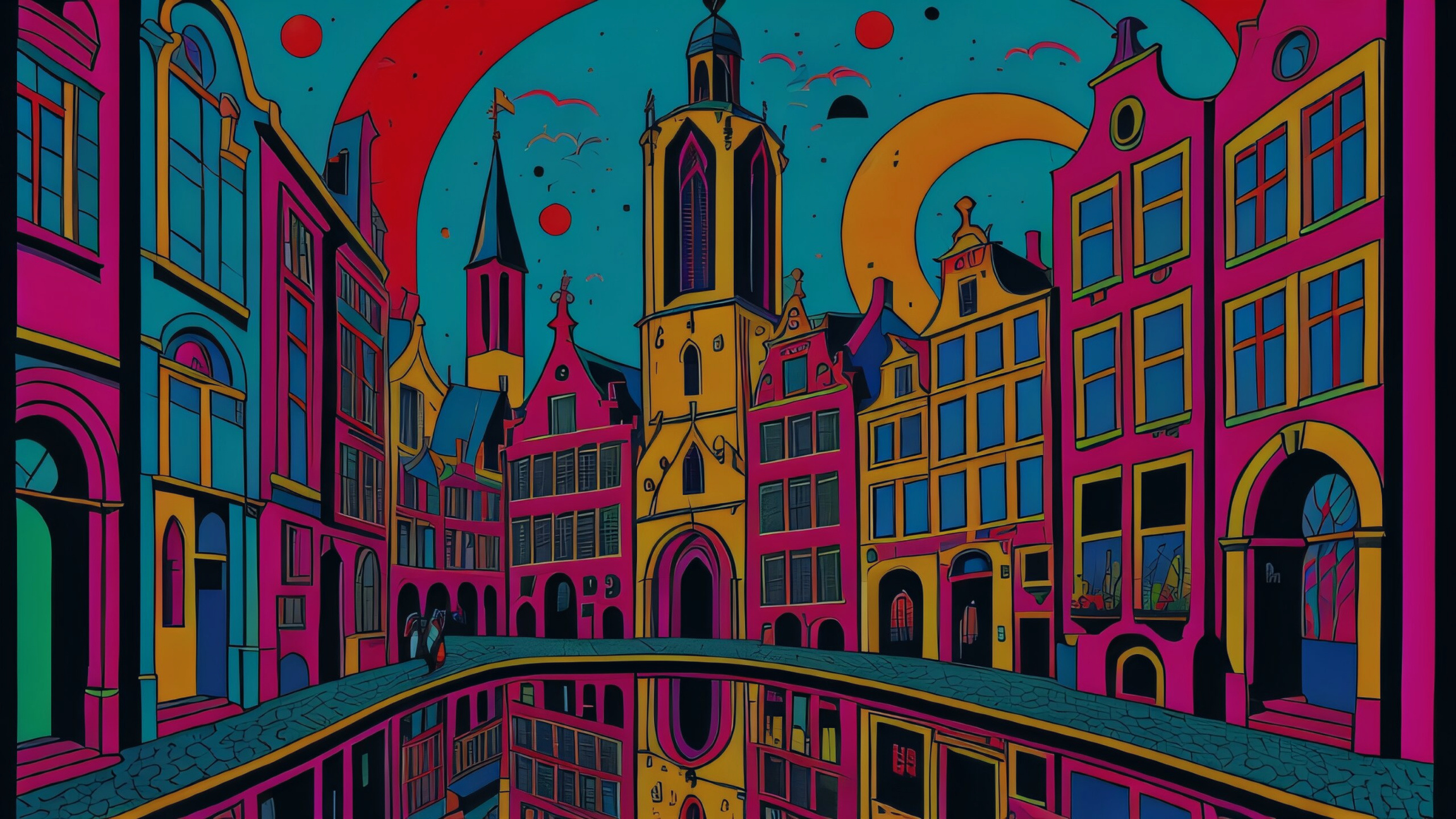 MARTECHFEST
TEXT
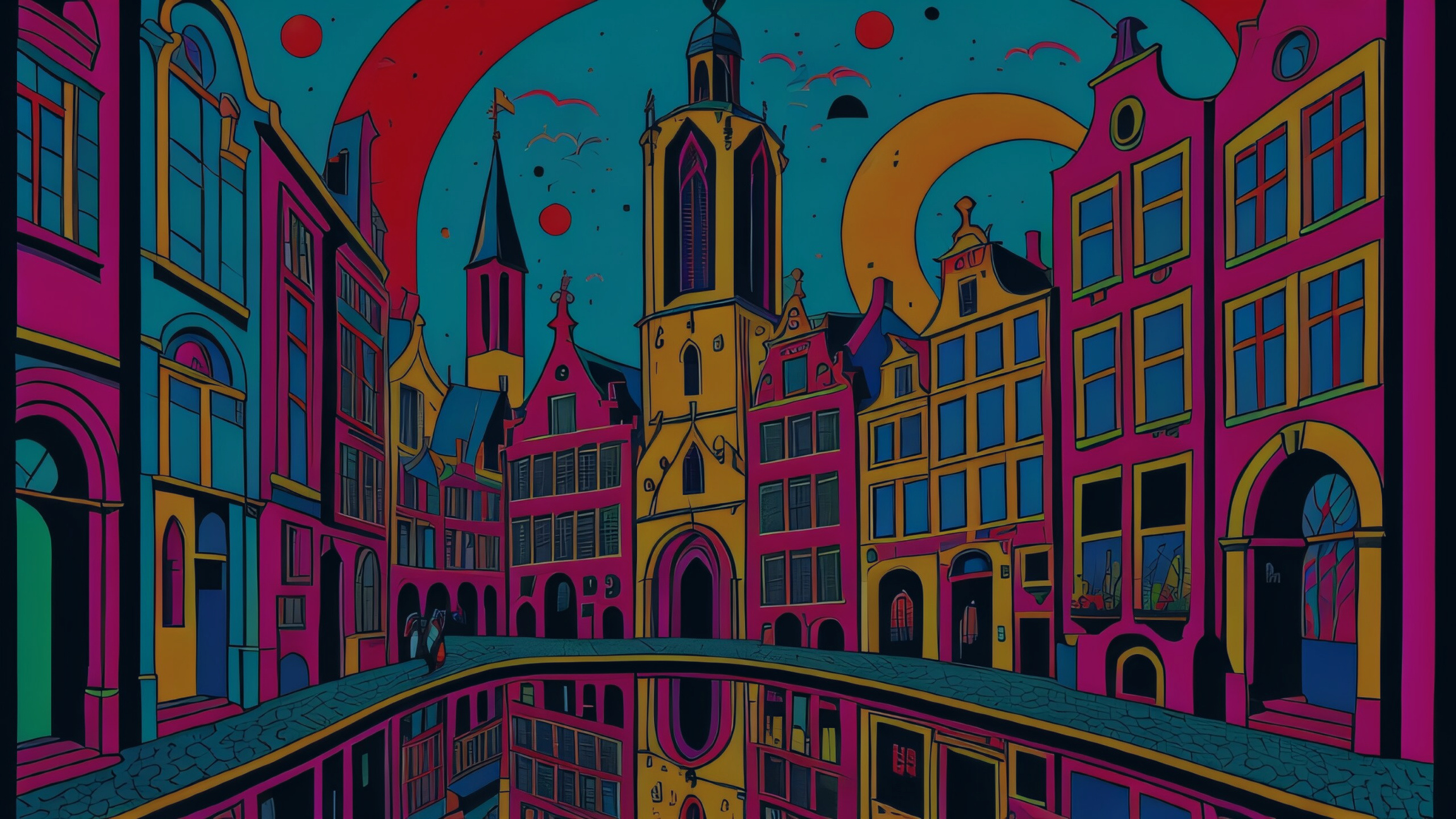 Title
Speaker name
MARTECHFESTiIVAL.COM
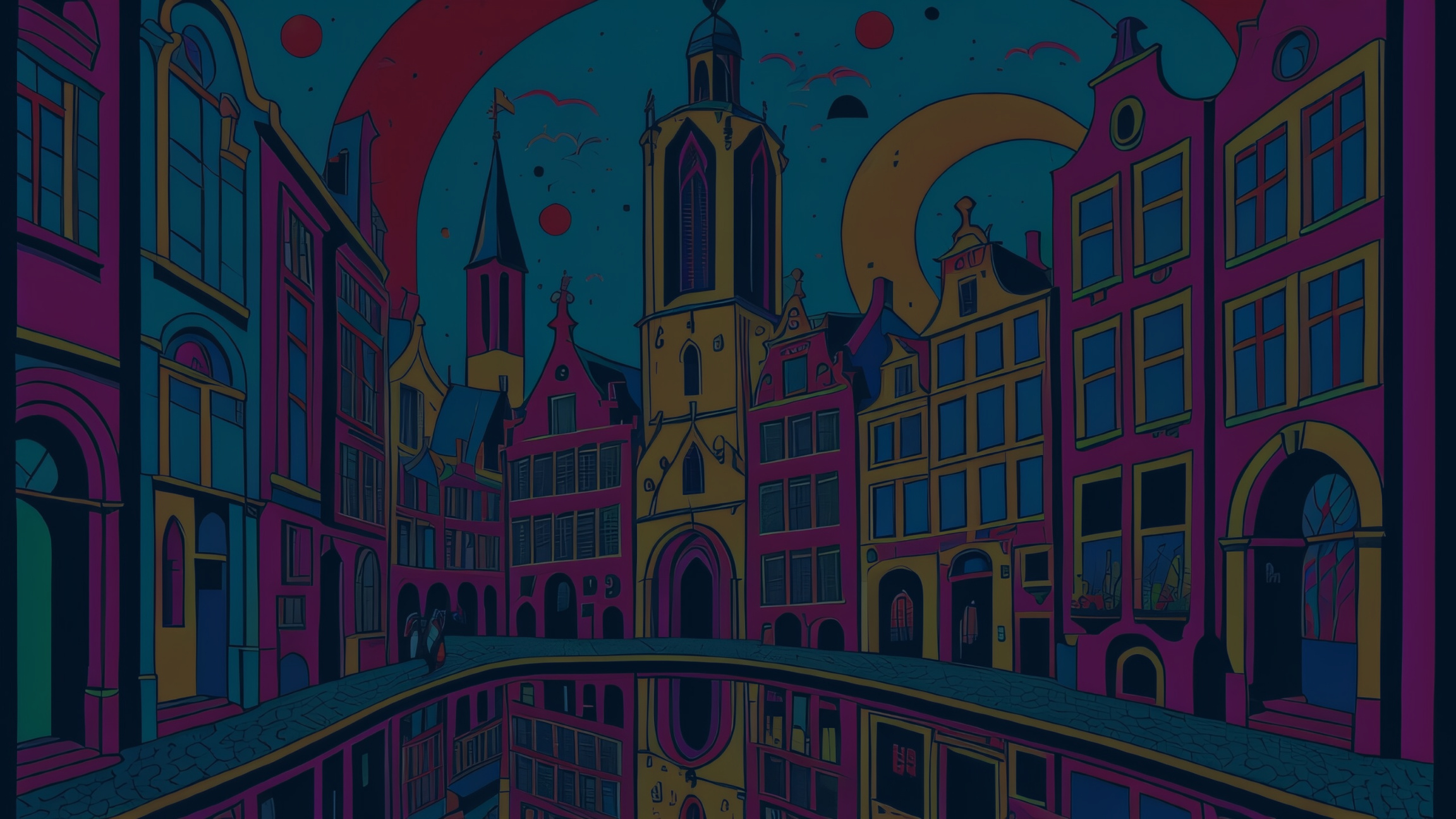 MARTECH FESTIVAL
PRESENTATION 
TITLE
SPEAKER NAME
MARTECH FESTIVAL
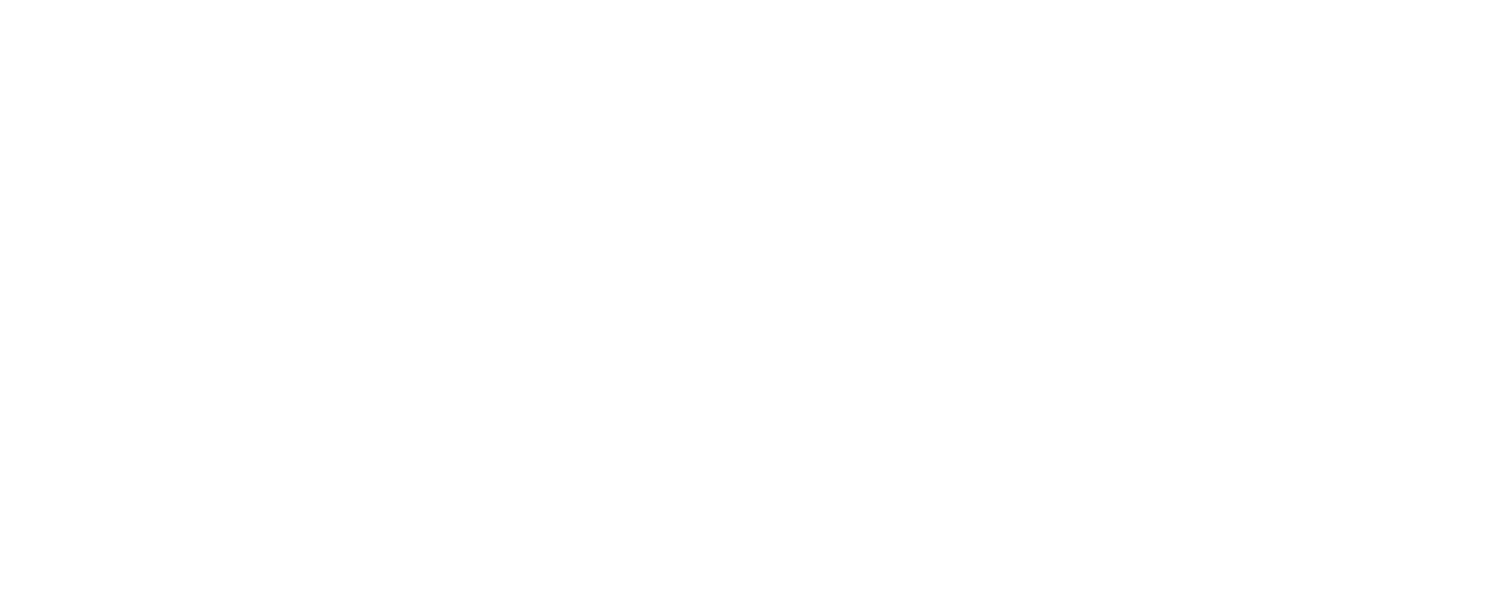 PRESENTATION 
TITLE
SPEAKER NAME
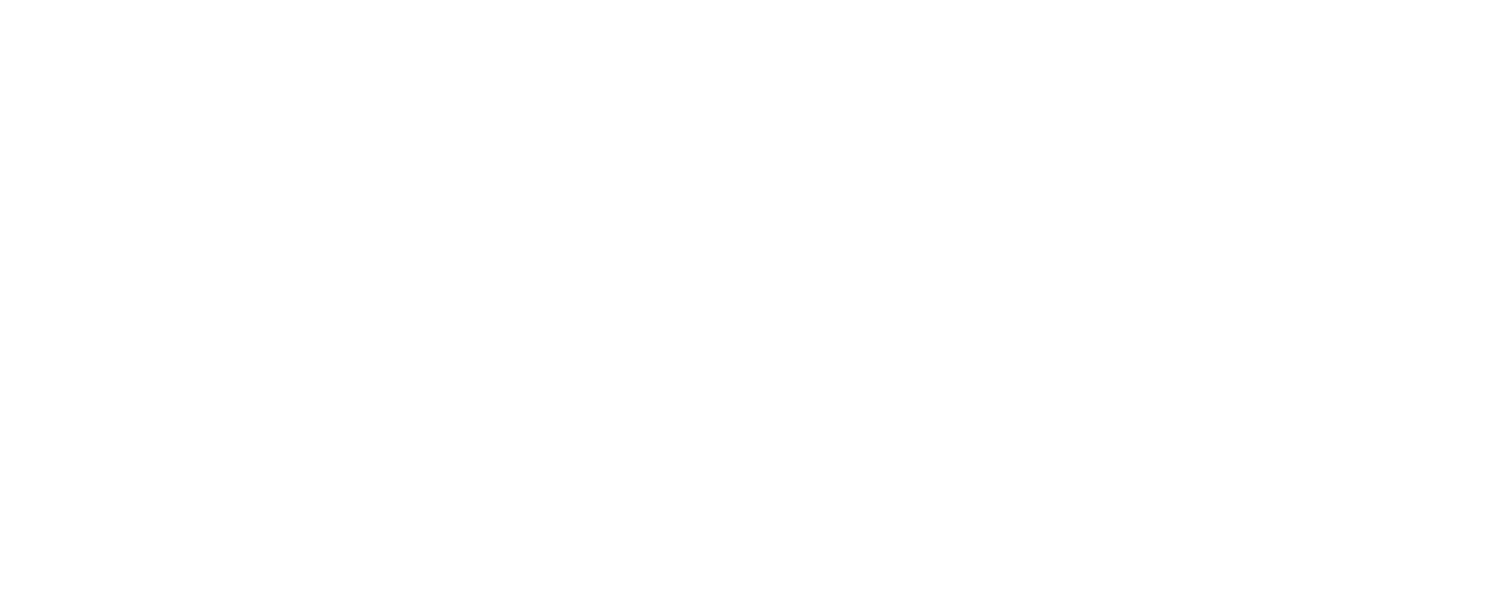 PRESENTATION TITLE
MARTECH FESTIVAL
SPEAKER NAME